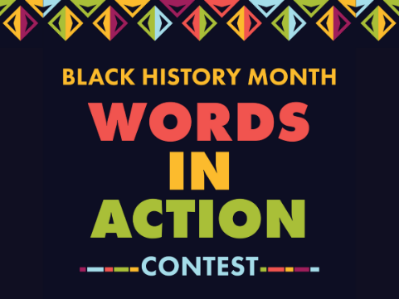 Which Black American civil rights leader quote are you referencing for your submission?
“I have a dream.”
Dr. Martin Luther King, Jr. 
1963, at the Lincoln Memorial
I have a dream that all people in the world are created equally just like Dr. Martin Luther King, Jr. believed. That is also my dream.
WINNER, K-8Amaya DemeryCedar Ridge Elementary